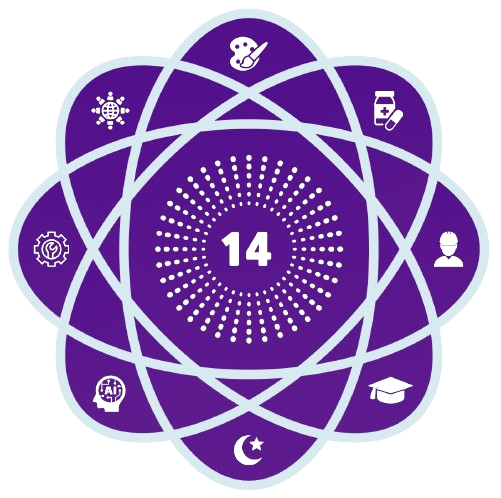 المحفل العلمي الدولي الرابع عشر / أربيل - العراق
07– 15 July 2024
اسم المؤتمر
عنوان البحث
الباحث : xxxxx / الدولة الدراسة : xxxxx / الجامعةالعمل الحالي :         xxxxx
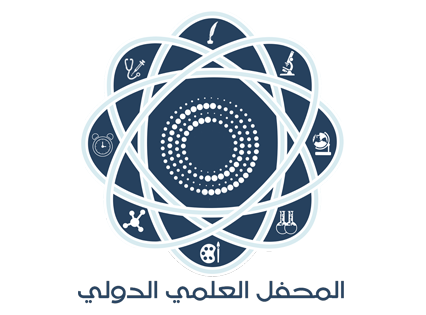 07– 15 July 2024
المحفل العلمي الدولي الرابع عشر